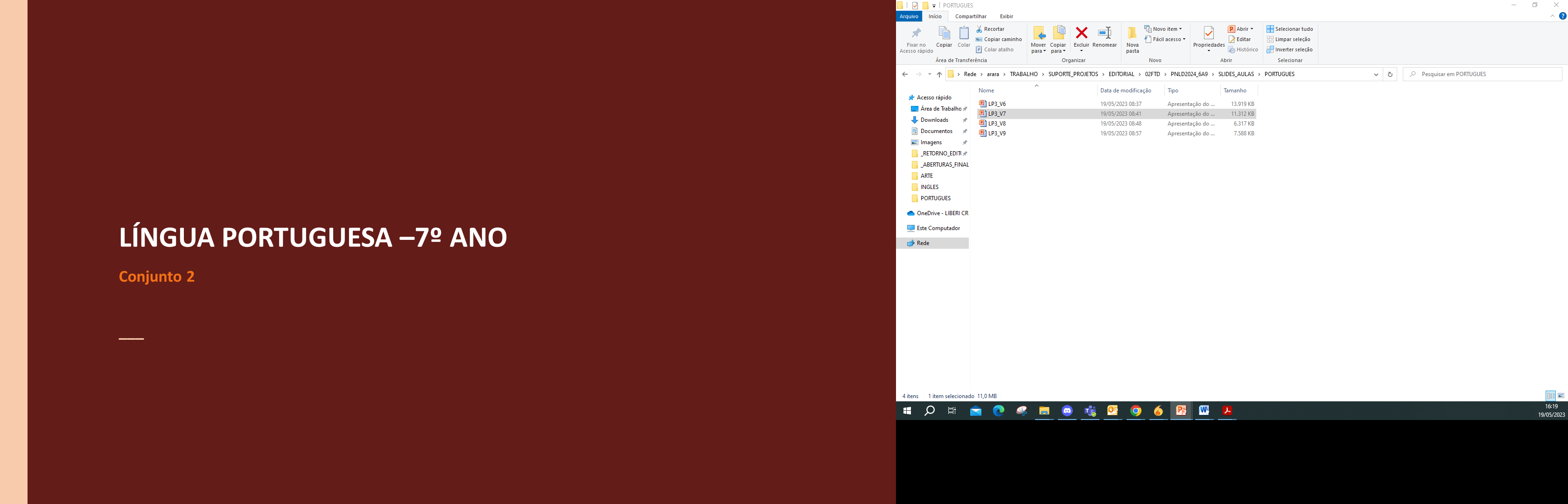 LÍNGUA PORTUGUESA – 7º ANO									 Conjunto 2
Unidade 2
2
LÍNGUA PORTUGUESA – 7º ANO									 Conjunto 2
Artigo de opinião
É um gênero argumentativo escrito por um articulista e publicado, geralmente, em jornais e revistas, com a finalidade de apresentar o posicionamento de uma pessoa sobre um assunto socialmente relevante. 

Para convencer o leitor de suas ideias, o articulista emprega diversas estratégias argumentativas, as quais servem para defender suas ideias sobre determinado assunto.
3
LÍNGUA PORTUGUESA – 7º ANO									 Conjunto 2
Artigo de opinião
Um artigo de opinião pode ser concluído das seguintes formas:
4
LÍNGUA PORTUGUESA – 7º ANO									 Conjunto 2
Verbo de ligação
O verbo de ligação conecta o sujeito e seu predicado, que pode anunciar uma característica ou um estado atribuído ao sujeito ou, ainda, uma mudança de estado.
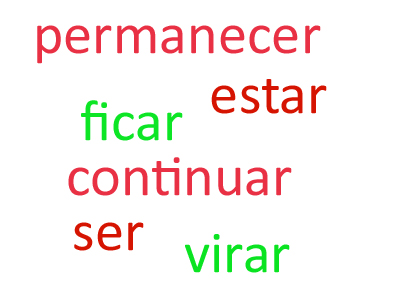 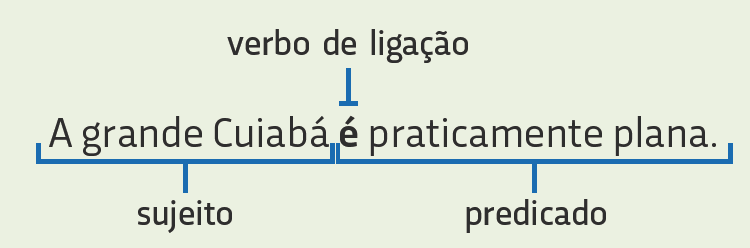 5
LÍNGUA PORTUGUESA – 7º ANO									 Conjunto 2
Predicativo do sujeito
O predicativo do sujeito é o termo usado para atribuir uma característica ao sujeito.
Dessa forma, ele assume a função de núcleo do predicado, ao contrário do que ocorre em orações com verbos significativos (de ação), nas quais o verbo é o núcleo.
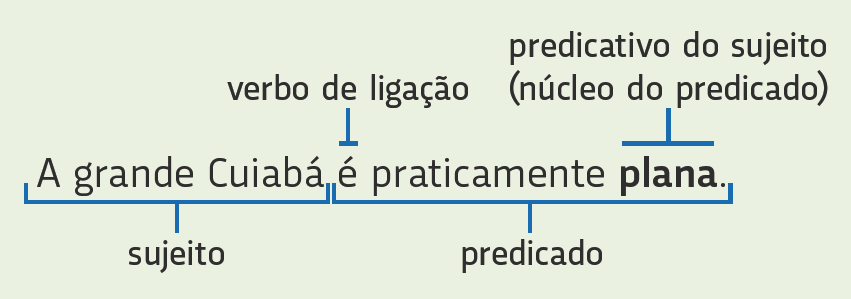 6
LÍNGUA PORTUGUESA – 7º ANO									 Conjunto 2
Carta de solicitação
É um tipo de correspondência comercial produzida com o objetivo de fazer um pedido, uma solicitação de algo a um destinatário. 

Apresenta nome da empresa ou instituição, local e data, remetente, destinatário, assunto, saudação, corpo da carta, despedida e assinatura.
7
LÍNGUA PORTUGUESA – 7º ANO									 Conjunto 2
Acentuação das formas verbais
As formas verbais ter e vir, na 3ª pessoa do plural do presente do indicativo, são acentuadas (eles têm/elas vêm), diferenciando-se das formas verbais no singular (ele tem/ela vem). 

Os verbos derivados de ter (manter, conter, reter, obter, entreter, deter) e de vir (provir, intervir, convir), quando conjugados na 3ª pessoa do presente do indicativo, recebem acento agudo no singular e acento circunflexo no plural.
8